Training of Trainers
Refresher on presentation & facilitation skills
Group into teams of 3 people (4 teams)
Presentation Practice
Topics	
UN Reform and Procurement Harmonization Project
Harmonized UN Procurement Process
Introduction to UN procurement collaboration
Enablers
Options
Institutionalization
45 mins + Q & A
Reflection & Feedback
No Powerpoint
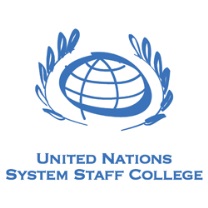 Set a theme
Provide outline
Demonstrate enthusiasm
Sell an experience
Make numbers meaningful
Use visuals
Strong opening & conclusion
Rehearse, rehearse, rehearse
Facilitating Group Discussions
Presentation Skills
4 Key Aspects
Voice

Language

Body Language

Visual
Speed
Effective speakers change their rate of speed to fit their purpose, content, listeners & personal style
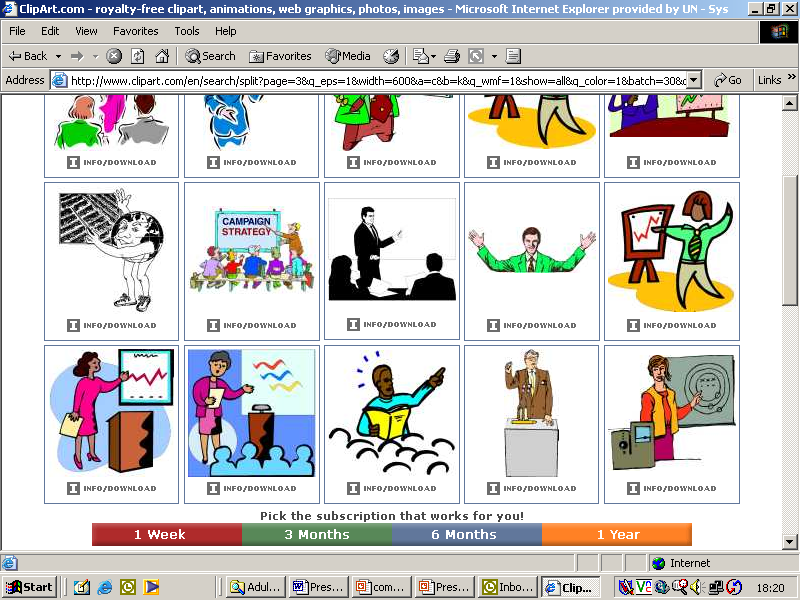 Tone
emphasis placed on a word to create meaning

variation prevents monotonous presentations
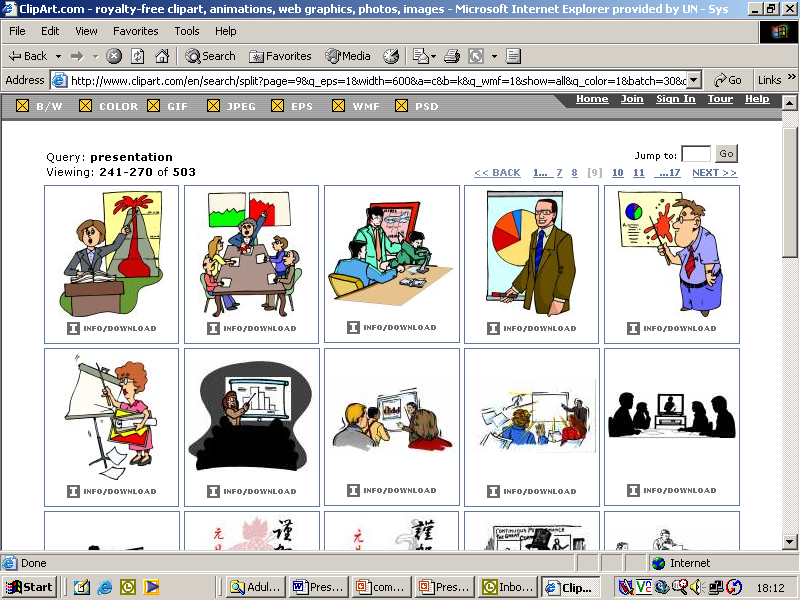 Volume / Variety / Vocabulary
project your voice
		- aim for the back
 go faster to excite
 to gain maximum attention, say some words  louder
 repeat important words
Volume / Variety / Vocabulary
go  s l o w e r   to emphasize major    points
 give emphasis with voice & body
 pause often & look round audience
Language
avoid…

 acronyms

 being too formal

 long sentences
try to…

 use everyday language

 use concrete  words
Body Language – Don’ts
don’t point at anyone
don’t move while presenting key points
don’t stand rooted to the spot
don’t leave your hands by your sides
don’t avoid eye contact
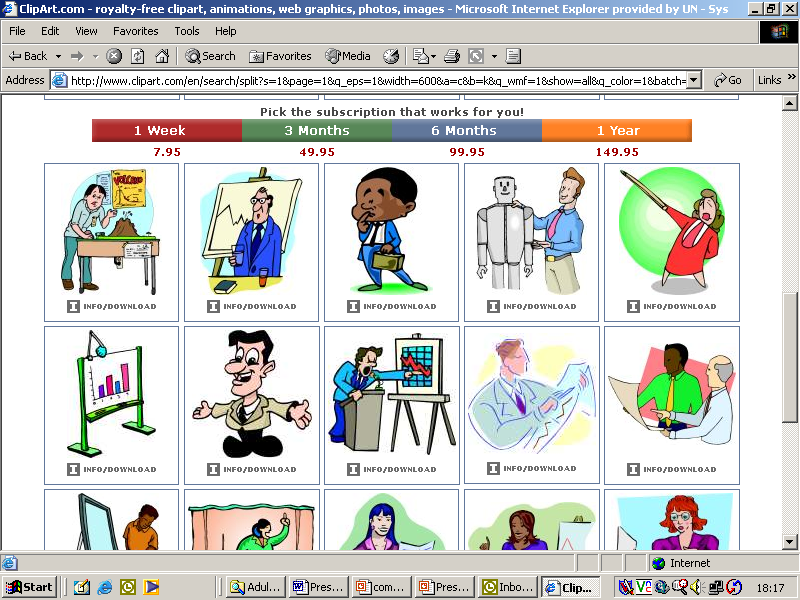 Body Language - Dos
move hands & arms
move around the room
move towards audience
move your eyes around the audience
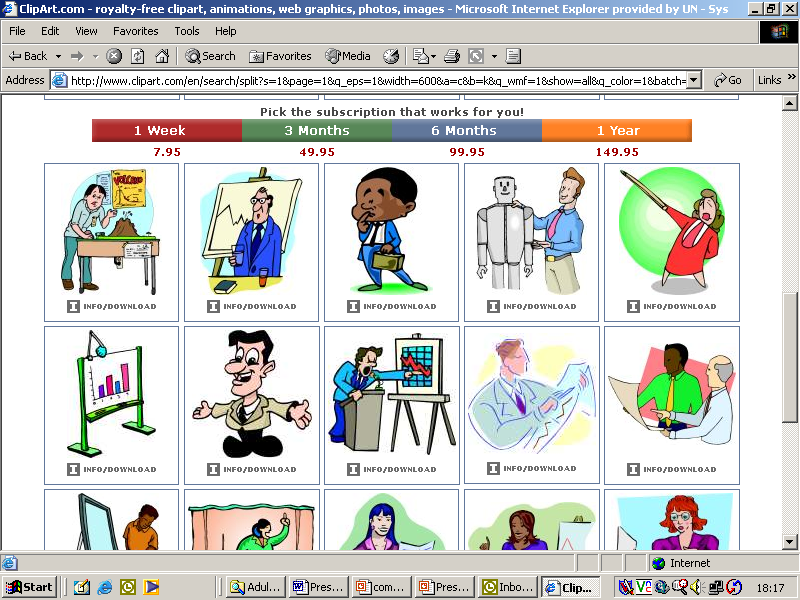 What are the characteristics of effective facilitators?
5 big post-its per table
10 minutes
What is a facilitator?
Literally means: ‘making things easy’
A person who helps a group or team to:
Achieve results in interactive events

By using a range of skills and methods

To bring the best out in people as they work together

Focus on the process of how
Role:  Conductor
Role:  Impartial Helper
belonging to no political coalition within an organisation

being seen as having no stake in the outcomes
What a facilitator is NOT
participant in the team
team leader
team organiser/administrator, 
negotiator on the team’s behalf, 
servant who simply does the bidding of the team
expert trainer
Facilitator’s Role:  Overview
be understandable
mobilise energy 
surface difficult issues and help others to do so
take themselves less seriously
cope with uncertainty
be calm in times of emotion
support and counsel others
empathise
What are the challenges of facilitating groups?
5 big post-its per table
10 minutes
Facilitating Meetings
Eleven million meetings every day in USA
Most professionals attend 61.8 meetings a month
People report that over 50% of their meeting time is wasted
Facilitating Meetings
Get the right people in the room
Control what you can, let go what you can’t
Explore the whole elephant
Let people be responsible
Find common ground
Use subgrouping
Questioning
Use O P E N to probe: 
  “Who, why, what, when, how?”

Use CLOSED (yes/no answers) 
   to redirect/ summarise:
 “Are you saying that…?”
Questioning
Use YOU questions
   How do you see this?
  What are your priorities?
  How important is ...... to you?
  Tell me more about ......?
  What if.......Why........How......?
Good Facilitation Brings
Co-operation

   Results
Training of Trainers
Refresher on presentation & facilitation skills
Group into teams of 3 people (4 teams)
Presentation Practice
Topics	
UN Reform and Procurement Harmonization Project
Harmonized UN Procurement Process
Introduction to UN procurement collaboration
Enablers
Options
Institutionalization
45 mins + Q & A
Reflection & Feedback
No Powerpoint
Presentation & Facilitation Feedback
1. Presentation skills (voice, language, body language, visuals, use of space, clarity of message and ideas)  
2 Managing time and session flow (staying with the purpose of the session, keeping a task-related focus)
3. Engaging the whole group and ensuring group understanding (repeating questions for the whole group, listening skills, paraphrases, giving opportunity for quieter pax to participate)